Tindaklanjut Arahan Presiden Pada Rakornas Pengendalian Inflasi 2018 & Review Evaluasi Kinerja TPID 2017 (Award 2018)
Disampaikan Oleh:
Drs. EDUARD SIGALINGGING, M.Si
Direktur Sinkronisasi Urusan Pemerintahan Daerah III
Ditjen Bina Bangda- Kementerian Dalam Negeri
Rapat Koordinasi Pusat dan Daerah Tim Pengendalian Inflasi Daerah Wilayah Sulawesi, Nusa Tenggara, Maluku dan Papua
Tahun 2018

Hotel Ambhara Jakarta I 18 Oktober 2018
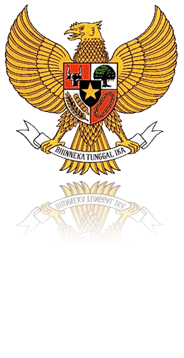 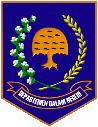 KEMENTERIAN DALAM NEGERI
TUJUAN NEGARA DALAM ALINEA IV PEMBUKAAN UUD 1945
1.	Melindungi segenap bangsa Indonesia dan seluruh tumpah darah Indonesia.
2.	Memajukan kesejahteraan umum.
3.	Mencerdaskan kehidupan bangsa.
4.	Ikut melaksanakan ketertiban dunia yang berdasarkan kemerdekaan, perdamaian abadi dan keadilan sosial.
PEMBINAAN DAN PENGAWASAN
Pemegang kekuasaan pemerintahan – Psl 4 (1) UUD 1945
PRESIDEN
Pembinaan
Pengawasan
Koordinasi
Psl 17 UUD 1945
Koordinator Binwas dalam penyelenggaraan urusan pemerintahan di daerah UU 23/2014 
Psl 8 (3)
MENDAGRI
K/L
Binwas Umum
Binwas Teknis
Secara Nasional DIKOORDINASIKAN MENDAGRI
Provinsi
Otonomi Seluas-luasnya  Ps 18 (5) UUD ‘45
Gubernur sbg wakil Pem. Binwas umum & teknis
 (PP 33 Tahun 2018)
Tanggung jawab
Kab/Kota
3
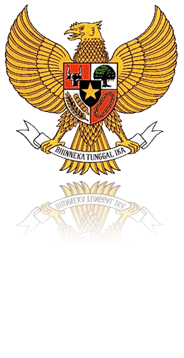 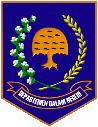 KEMENTERIAN DALAM NEGERI
PEMBAGIAN URUSAN BERDASARKAN UU 32/2004
PEMBAGIAN URUSAN BERDASARKAN UU 23/2014
URUSAN PEMERINTAHAN
URUSAN PEMERINTAHAN
ABSOLUT
URUSAN PEMERINTAHAN UMUM
KONKUREN
ABSOLUT
KONKURENT
URUSAN  PEMERNTAHAN YANG SEPENUHNYA MENJADI KEWENANGAN PUSAT
URUSAN  PEMERNTAHAN YANG SEPENUHNYA MENJADI KEWWENGAN  PUSAT
WAJIB
PILIHAN
WAJIB
PILIHAN
YANDAS
NON YANDAS
SPM
SPM
(psl 11 (3))
URUSAN KONKUREN URUSAN PEMERINTAHAN YG DIBAGI ANTARA PEM PUS DAN DAERAH PROV DAN DAERAH KAB/KOT   DAN  MENJADI DASAR PELAKSANAAN OTONOMI DAERAH
Urusan Pemerintah Pusat yang dilimpahkan pelaksanaannya kepada gubernur dan bupati/walikota di wilayahnya masing-masing, misalnya urusan menjaga 4 konsensus dasar
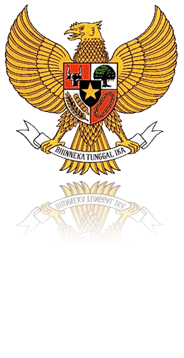 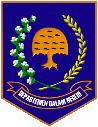 KEMENTERIAN DALAM NEGERI
KLASIFIKASI URUSAN PEMERINTAHAN
URUSAN PEMERINTAHAN UMUM
ABSOLUT
KONKUREN
PEMBINAAN WAWASAN KEBANGSAAN;
PEMBINAAN PERSATUAN KESATUAN; 
PEMBINAAN KERUKUNAN ANTAR SARA
PKS;
KOORDINSASI TUGAS ANTARISNTANSI YG ADA DI DAERAH;
PENGEMBANGAN DEMOKRASI;
PELAKSANAAN URUSAN PEMERINTAHAN YG BUKAN MRP KEWENANGAN DAERAH/ TDK DILAKSANAKAN INSTANSI  VERTIKAL
POLITIK LUAR NEGERI
PERTAHANAN
KEAMANAN
YUSTISI
AGAMA
MONETER & FISKAL NASIONAL
WAJIB
PILIHAN (8)
PELAYANAN DASAR (6)
NON PELAYANAN DASAR (18)
NSPK
S P M
FORKOPIMDA
APBN
5
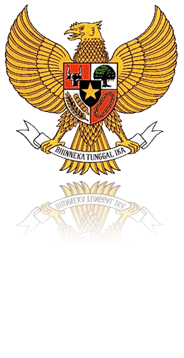 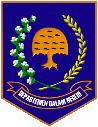 KEMENTERIAN DALAM NEGERI
URUSAN PEMERINTAHAN KONKUREN KEWENANGAN DAERAH
D
Wajib Pelayanan Dasar
Wajib Non Pelayanan Dasar
Pilihan
6 URUSAN

Pendidikan
Kesehatan
Pekerjaan Umum dan Penataan Ruang
Perumahan Rakyat dan Kawasan Permukiman
Ketentraman, Ketertinam Umum dan Perlindungan Masyarakat
Sosial
8 URUSAN

Kelautan dan Perikanan
Pariwisata
Pertanian
Kehutanan
Energi dan Sumber Daya Mineral
Perdagangan
Perindustrian
Transmigrasi
18 URUSAN
Tenaga Kerja
Pemberdayaan Perempuan dan Perlindungan Anak
Pangan
Pertanahan
Lingkungan Hidup
Administrasi Kependudukan dan Pencatatan Sipil
Pemberdayaan Masyarakat dan Desa
Pengendalian Penduduk dan Keluarga Berencana
Perhubungan
Komunikasi & Informastika
Koperasi, Usaha Kecil dan Menengah
Penanaman Modal
Kepemudaan dan Olahraga
Statistik
Persandian
Kebudayaan
Perpustakaan
Kearsipan
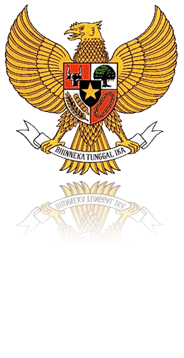 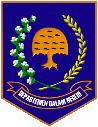 KEMENTERIAN DALAM NEGERI
URUSAN PEMERINTAHAN KONKUREN
PRINSIP DAN KRITERIA
PRINSIP PEMBAGIAN:
akuntabilitas, efisiensi, dan eksternalitas, serta kepentingan strategis nasional.
KRITERIA PEMBAGIAN URUSAN:
Lokasi pelaksanaan urusan pemerintahan;
Pengguna/konsumen atas pelaksanaan urusan pemerintahan;
Manfaat atau dampak pelaksanaan urusan pemerintahan;
Kedudukan strategis bagi kepentingan nasional.
KETENTUAN PEMBAGIAN:
Diatur dalam lampiran UU No 23 Tahun 2014.
Urusan ekologis (ESDM, Kehutanan, dan Kelautan hanya diserahkan kepada daerah provinsi.
PELAKSANAAN URUSAN KONKUREN
KAB/KOTA
PUSAT
PROVINSI
Laksanakan sendiri
Pelimpahan (Dekonsentrasi)
Tugas Pembantuan
Laksanakan sendiri
Tugas Pembantuan Kab/Kota
Penugasan kepada Desa
Laksanakan sendiri
Penugasan kepada Desa
URUSAN PILIHAN
URUSAN WAJIB DASAR
URUSAN WAJIB NON DASAR
SPM
Jenis Layanan
Mutu Layanan
Penerima Layanan
Pemetaan :
Kelembagaan
Perencanaan
Penganggaran
NSPK (NORMA, STANDAR, PROSEDUR, DAN KRITERIA)
SPM DALAM RKP 2019
PRIORITAS NASIONAL 1: PEMBANGUNAN MANUSIA MELALUI PENGURANGAN KEMISKINAN DAN PENINGKATAN PELAYANAN DASAR
PROGRAM PRIORITAS
Penguatan pelaksanaan bantuan sosial dan subsidi tepat sasaran
Penguatan sistem jaminan sosial
Penguatan literasi untuk kesejahteraan
Pelaksanaan reforma agraria
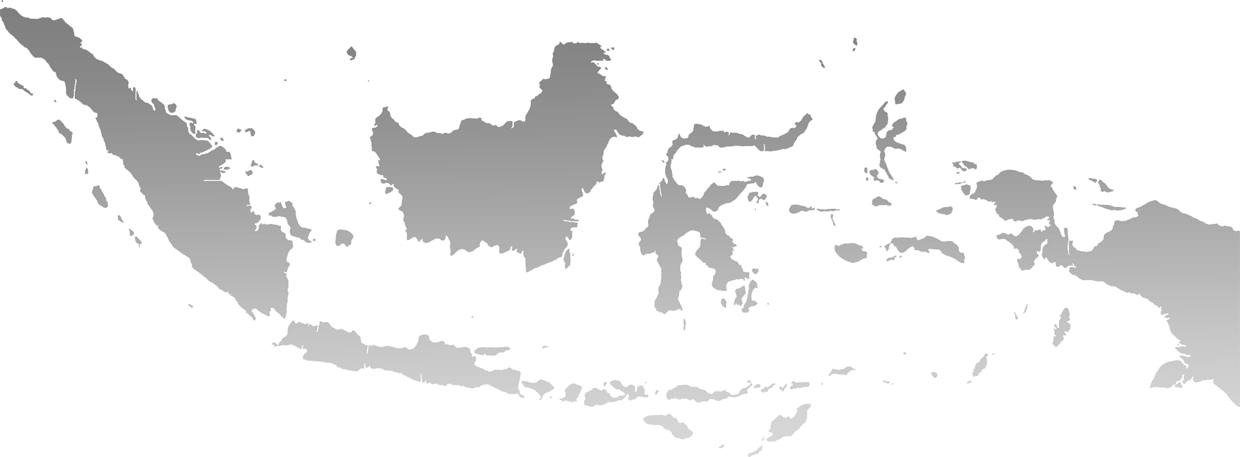 Percepatan pemberian akses kelola sumber daya alam kepada masyarakat melalui perhutanan sosial
Peningkatan akses dan mutu pelayanan kesehatan
Penguatan layanan dan rujukan satu pintu
Peningkatan kesehatan ibu, anak, dan keluarga berencana
5
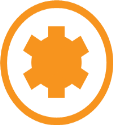 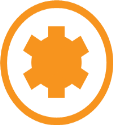 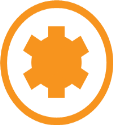 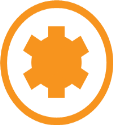 2
3
5
4
Penguatan integrasi sistem administrasi kependudukan dan catatan sipil
Pencegahan dan pengendalian penyakit
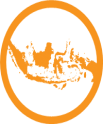 Percepatan penurunan stunting
Percepatan Pencapaian SPM di daerah
Penguatan “Gerakan Masyarakat Hidup Sehat”
KEGIATAN PRIORITAS
3
4
PRIORITAS NASIONAL
Penyediaan pendidik yang berkualitas dan merata
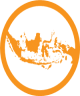 PN
Penyediaan afirmasi pendidikan
Penyediaan akses hunian layak dan terjangkau
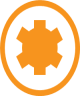 PP
Penguatan kelembagaan satuan pendidikan
Peningkatan kualitas lingkungan di permukiman
Penyediaan akses infrastruktur dasar permukiman layak
Peningkatan kualitas pembelajaran dan akademik
9
HUBUNGAN PEMERINTAH PUSAT DAN DAERAH
KERANGKA OTONOMI DAERAH
KEBIJAKAN DESENTRALISASI
KEMENDAGRI 
SELAKU 
PEMBINA UMUM
DIKOORDINASIKAN
ILUSTRASI PENCAPAIAN TARGET PEMBANGUNAN NASIONAL
TARGET NASIONAL
Kontribusi
Kontribusi
PEMDA
PEMDA
K/L
K/L
K/L
PEMDA
K/L
K/L
PEMDA
PEMDA
KORTEKRENBANG
PERAN KEMENDAGRI DALAM SINKRONISASI & HARMONISASI [2]
KEMENDAGRI
Melalui
Ditjen Bina Pembangunan Daerah
Melakukan
Sinkronisasi & Harmonisasi
Melibatkan lintas K/L
Tujuan
Kortekrenbang setiap tahun
Review draft RPJMD/RKPD provinsi 
Penyusunan Permendagri tentang Pedoman Penyusunan RKPD
Mendorong & memastikan  daerah agar menginternalisasikan program strategis/prioritas nasional kedalam dokumen perencanaan pembangunan daerah
PERAN KEMENDAGRI DALAM SINKRONISASI & HARMONISASI [I]
PEMBANGUNAN DAERAHPASAL 258 UU No. 23/2014
Tujuan Pembangunan Daerah
	Peningkatan dan pemerataan pendapatan masyarakat
  Kesempatan Kerja
  Lapangan berusaha
 Meningkatkan akses dan kualitas pelayanan publik dan
 Daya saing Daerah
Pembangunan Daerah merupakan bagian integral dari pembangunan nasional
Kementerian atau lembaga pemerintah non kementerian melakukan sinkronisasi dan harmonisasi dengan daerah untuk mencapai target pembangunan nasional
PERENCANAAN PEMBANGUNAN DAERAHPASAL 260 UU No. 23/2014
Rencana pembangunan daerah satu kesatuan dalam sistem perencanaan pembangunan nasional.
Rencana pembangunan daerah dikoordinasikan, disinergikian dan diharmonisasikan oleh Perangkat Daerah yang membidangi perencanaan pembangunan daerah.
Perencanaan pembangunan daerah
penjabaran dari visi, misi, arah kebijakan, dan sasaran pokok pembangunan daerah jangka panjang untuk 20 (dua puluh) tahun yang disusun dengan berpedoman pada RPJPN dan RTRW.
ditetapkan dengan Peraturan Daerah paling lama 6 bulan setelah RPJPDperiode sebelumnya berakhir
RPJPD
ditetapkan dengan Peraturan Daerah paling lama 6 bulan setelah kepala daerah terpilih dilantik
penjabaran dari visi, misi, dan program kepala daerah yang memuat tujuan, sasaran, strategi, arah kebijakan, pembangunan Daerah dan keuangan Daerah, serta program Perangkat Daerah dan lintas Perangkat Daerah yang disertai dengan kerangka pendanaan bersifat indikatif untuk jangka waktu 5 (lima) tahun yang disusun dengan berpedoman pada RPJPD dan RPJMN.
Rencana
Pembangunan 
Daerah
RPJMD
penjabaran dari RPJMD yang memuat rancangan kerangka ekonomi Daerah, prioritas pembangunan Daerah, serta rencana kerja dan pendanaan untuk jangka waktu 1 (satu) tahun yang disusun dengan berpedoman pada RKP dan program strategis nasional yang ditetapkan oleh Pemerintah Pusat
ditetapkan dengan Perkada
RKPD
Perencanaan 
Pembangunan 
Daerah
ditetapkan dengan
Perkada setelah RPJMD ditetapkan.
memuat tujuan, sasaran, program,dan kegiatan pembangunan dalam rangka pelaksanaan Urusan Pemerintahan Wajib dan/atau Urusan Pemerintahan Pilihan sesuai dengan tugas dan fungsi setiap Perangkat Daerah.
Renstra
Rencana
Perangkat Daerah
memuat program, kegiatan, lokasi, dan kelompok sasaran yang disertai indikator kinerja dan pendanaan sesuai dengan tugas dan fungsi setiap Perangkat Daerah.
ditetapkan kepala daerah setelah RKPD ditetapkan
Renja
Perencanaan pembangunan daerah
penjabaran dari visi, misi, arah kebijakan, dan sasaran pokok pembangunan daerah jangka panjang untuk 20 (dua puluh) tahun yang disusun dengan berpedoman pada RPJPN dan RTRW.
ditetapkan dengan Peraturan Daerah paling lama 6 bulan setelah RPJPD periode sebelumnya berakhir
RPJPD
Rencana
Pembangunan 
Daerah
ditetapkan dengan Peraturan Daerah paling lama 6 bulan setelah kepala daerah terpilih dilantik
penjabaran dari visi, misi, dan program kepala daerah yang memuat tujuan, sasaran, strategi, arah kebijakan, pembangunan Daerah dan keuangan Daerah, serta program Perangkat Daerah dan lintas Perangkat Daerah yang disertai dengan kerangka pendanaan bersifat indikatif untuk jangka waktu 5 (lima) tahun yang disusun dengan berpedoman pada RPJPD dan RPJMN.
RPJMD
Manjadi pedoman dalam perumusan visi, misi dan program calon kepala daerah
Apabila penyelenggaraan Pemerintah Daerah tidak menetapkan PERDA tentang RPJPD dan RPJMD, anggota DPRD dan Kepala Daerah dikenai sanksi administratif berupa tidak dibayarkan hak-hak keuangan yang diatur dalam peraturan perundang-undangan selama    3 (tiga) bulan.
RPJPD
Sebagai instrumen evaluasi penyelengaraan Pemerintah Daerah
RPJMD
Apabila Kepala Daerah tidak menetapkan Perkada tentang RKPD, Kepala Daerah dikenai sanksi administratif berupa tidak dibayarkan hak-hak keuangan yang diatur dalam peraturan perundang-undangan selama                               3 (tiga) bulan.
Sebagai instrumen evaluasi penyelenggaraan Pemerintah Daerah
menjadi pedoman kepala daerah dalam menyusun KUA serta PPAS
RKPD
ARAHAN PRESIDEN RAKORNAS PENGENDALIAN INFLASI 2018 TINDAKLANJUT
4K
Pokok Arahan Presiden Republik Indonesia Pada Rakornas Pengendalian Inflasi 2018
Mendorong efektivitas pemanfaatan APBD melalui percepatan realisasi dan melakukan intervensi dalam rangka stabilisasi harga.
KETERJANGKAUAN
HARGA
Memperhatikan sisi pasokan pangan, distribusi, ketersediaan infrastruktur dan hal-hal yang bersifat struktural, seperti penurunan biaya operasional.
KETERSEDIAAN PASOKAN
Mendorong perdagangan antardaerah dalam rangka menjaga pasokan komoditas pangan di daerah.
Membangun dan mensinkronkan pasar-pasar pengumpul untuk memperluas akses pasar petani dan mengefisienkan rantai distribusi
KELANCARAN 
DISTRIBUSI
Memantau pergerakan harga, termasuk melalui pemanfaatan teknologi informasi, untuk meningkatkan ketepatan dan kecepatan respon atas perubahan harga serta untuk mengatasi informasi asimetris 
Mengintensifkan pemantauan lapangan dibandingkan kegiatan yang bersifat administrative.
Menjaga mekanisme pasar dengan bantuan jajaran kepolisian dan aparat keamanan, khususnya dalam mengatasi penimbunan bahan pangan.
KOMUNIKASI 
EFEKTIF
USULAN TINDAKLANJUT ARAHAN PRESIDEN
KETERJANGKAUAN
HARGA
Mendorong efektivitas pemanfaatan APBD melalui percepatan realisasi dan melakukan intervensi dalam rangka stabilisasi harga.
USULAN TINDAKLANJUT :
Pemanfaatan aplikasi e-monev Bappenas dalam rangka memastikan realisasi program K/L yang mendukung pengendalian inflasi di pusat dan daerah.
Mendorong Pemda untuk dapat melakukan intervensi dalam rangka stabilisasi harga dengan memanfaatkan APBD
Sinkronisasi program antar K/L dengan Pemerintah Daerah dan antar daerah terkait substansi
pengendalian inflasi atau kestabilan harga barang dan jasa melalui forum Rakortek RKP-RKPD
USULAN TINDAKLANJUT ARAHAN PRESIDEN
Memperhatikan sisi pasokan pangan, distribusi, ketersediaan infrastruktur dan hal-hal yang bersifat struktural, seperti penurunan biaya operasional.
KETERSEDIAAN
PASOKAN
USULAN TINDAKLANJUT :
Mendorong Pemda untuk meningkatkan produksi (melalui peningkatan produktivitas dan perluasan areal) termasuk melakukan optimalisasi bantuan sarana produksi, perbaikan sistem budidaya, dan peningkatan investasi untuk produksi ternak sapi
Mempercepat pemanfaatan PMN Bulog untuk infrastruktur pasca panen
Mempercepat realisasi Transfer ke Daerah dan Dana Desa (TKDD) untuk pembangunan infrastruktur
pertanian dan percepatan pembangunan infrastruktur termasuk pembebasan lahan oleh Pemda
Mendorong transisi kelembagaan petani menjadi lembaga ekonomi petani a.l melalui contract
farming.
USULAN TINDAKLANJUT ARAHAN PRESIDEN
KELANCARAN DISTRIBUSI
USULAN TINDAKLANJUT :
Pembangunan pasar induk beras dan sarana konektivitasnya di sentra produksi di Jawa dan luarJawa.
Pengembangan model bisnis kerja sama
perdagangan antar daerah dan fasilitasi kerja sama antar daerah, antara lain dengan mengoptimalkan peran swasta dan BUMD
USULAN TINDAKLANJUT ARAHAN PRESIDEN
KOMUNIKASI EFEKTIF
REVIEW EVALUASI DAN PELAPORAN KINERJA 
TPID 2017 (AWARD 2018)
Partisipasi dalam EVAluasi kinerja TPID 2017
Tingkat partisipasi wilayah Jawa-Bali dalam menyampaikan laporan TPID paling tinggi (61,1%) sedangkan paling rendah di wilayah Nusa Tenggara, Maluku, dan Papua (26,43%). Begitu pula dengan penyampaian dokumen inovasi program unggulan/OPS
Dari 82 kab/kota IHK, ada 26 daerah atau 32,1% yang tidak menyampaikan laporan baik dokumen atau OPS dengan urutan wilayah tertinggi yaitu Jawa Bali (9,9%), Nusra Mapua (8,6%), Sulawesi (7,4%), dan Sumatera (6,2%)
Ket: 
*) Dokumen merupakan laporan terkait komponen kooordinasi, rekomendasi kebijakan, dan akuntabilitas 
**) OPS merupakan laporan terkait komponen inovasi program unggulan
26
Sumber: Sekretariat TPIP
EVALUASI KINERJA TPID 2017 (AWARD 2018)
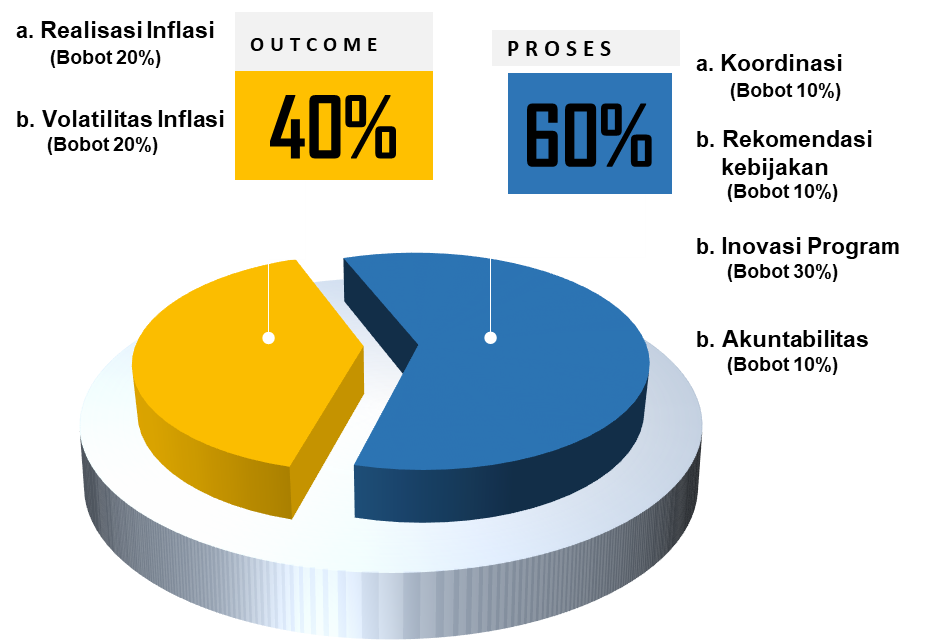 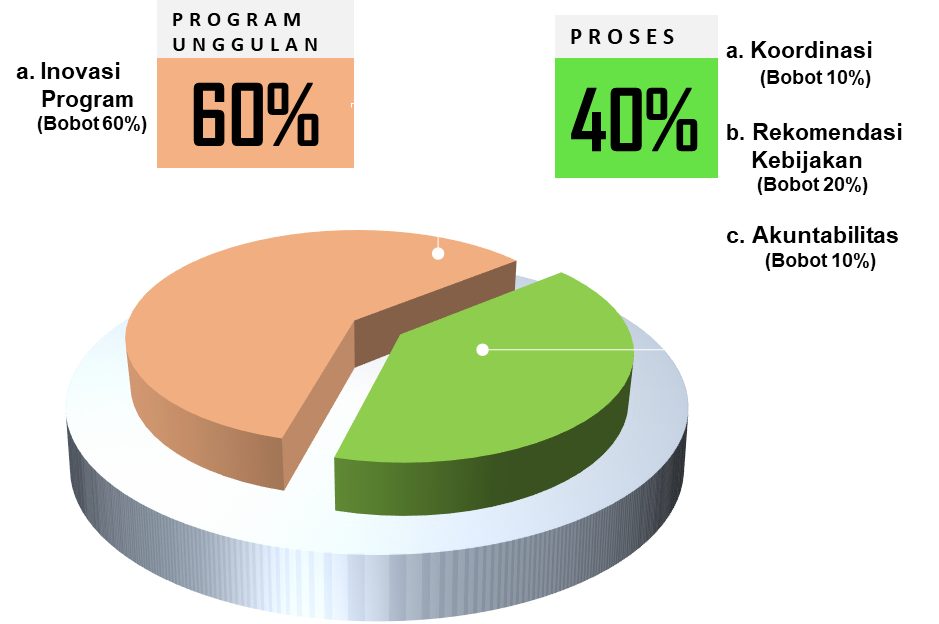 KELOMPOK IHK
(kategori Provinsi dan Kab/Kota terbaik)
KELOMPOK NON IHK
kategori TPID Kab/Kota berprestasi
Sumber: Sekretariat TPIP
PENJABARAN KRITERIA EVALUASI KINERJA PER KOMPONEN
Komponen Koordinasi

)
Komponen Rekomendasi Kebijakan
Komponen Akuntabilitas
Ket.: Nilai per kegiatan dikalikan dengan frekuensi
Komponen Inovasi Program
28
Sumber: Sekretariat TPIP
HASIL EVALUASI KINERJA TPID 2017 (AWARD 2018)
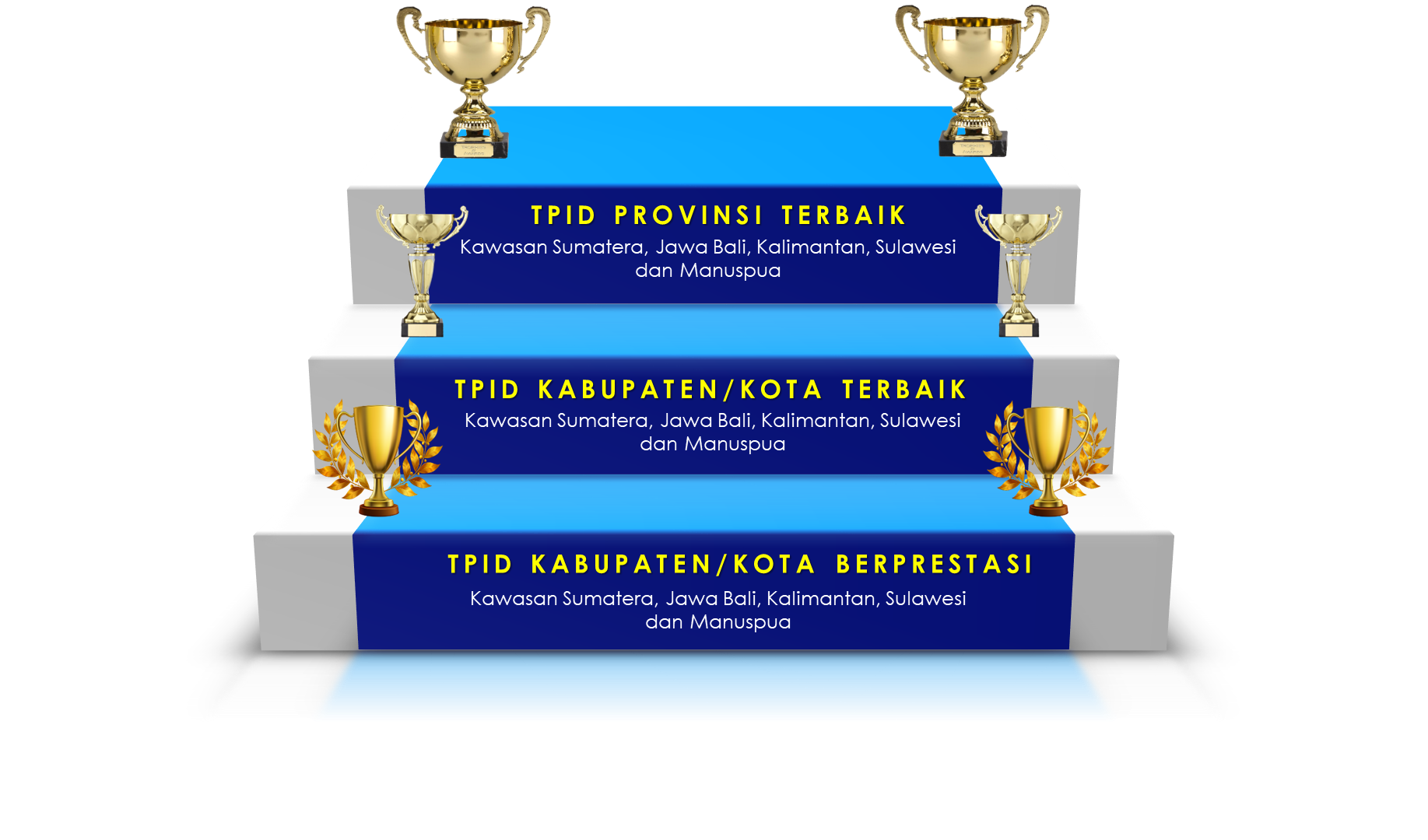 Kawasan Sumatera: Provinsi Sumatera Barat
Kawasan Jawa Bali: Provinsi Jawa Tengah
Kawasan Kalimantan: Provinsi Kalimantan Barat
Kawasan Sulawesi: Provinsi Sulawesi Utara
Kawasan Manuspua: Provinsi Nusa Tenggara Timur
Kawasan Sumatera: Kota Padang
Kawasan Jawa-Bali: Kota Kediri
Kawasan Kalimantan: Kota Samarinda
Kawasan Sulawesi: Kota Makassar
Kawasan Manuspua: Kota Ternate
Kawasan Sumatera: Kabupaten Deli Serdang
Kawasan Jawa-Bali: Kabupaten Bangli
Kawasan Kalimantan: Kabupaten Banjar
Kawasan Sulawesi: Kota Bitung
Kawasan Manuspua: Kabupaten Manggarai Timur
Sumber: Sekretariat TPIP
(*) Pembagian wilayah baru (Kawasan Sumatera, Jawa-Bali, Kalimantan, Sulawesi, dan Manuspua)
PENGUATAN KELEMBAGAAN TPID DI SELURUH INDONESIA
Upaya pembentukan TPID di seluruh daerah dilaksanakan untuk menindaklanjuti Arahan Presiden
Masih terdapat 8 Daerah Yang Belum Membentuk TPID
34 Provinsi
500 Kab/Kota
Halmahera Tengah (Proses SK) dan Pulau Taliabu. *
Pegunungan Arfak; Sorong Selatan; Manokwari Selatan; Maybrat; Teluk Bintuni; Teluk Wondama
TPIP melalui Menteri Dalam Negeri mengirimkan surat Nomor 500/4930/SJ dan 500/4931/SJ tentang Percepatan Pembentukan Tim Pengendalian Inflasi Daerah (TPID) kepada Gubernur Maluku Utara dan Papua Barat.
Selain itu, TPIP melalui Pokja Daerah secara proaktif akan melakukan pembinaan dan sekaligus memberikan Capacity Building kepada 8 Daerah Otonom yang belum membentuk TPID
Sumber: Sekretariat TPIP
30
KEANGGOTAAN TIM PENGENDALIAN INFLASI DAERAH
Tim Pengendalian Inflasi Daerah dalam pelaksanaan tugasnya dapat melibatkan instansi dan pihak lain yang dianggap perlu
TPID PROVINSI
TPID KABUPATEN/KOTA
Bupati/Walikota dalam menunjuk wakil ketua, melakukan koordinasi secara tertulis kepada Kepala Perwakilan Bank Indonesia di wilayahnya masing-masing
31
PEMBINAAN DAN PENGAWASAN
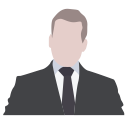 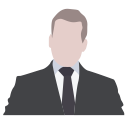 TPID 
Provinsi
Menko Perekonomian, Gubernur BI dan Menteri/Pimpinan lembaga terkait
Menteri Dalam Negeri
Pembinaan & Pengawasan penyelenggaraan tugas TPID Provinsi dilakukan oleh Menteri Dalam Negeri berkoordinasi dengan Menteri Koordinator bidang Perekonomian, Gubernur Bank Indonesia, dan menteri/pimpinan lembaga terkait
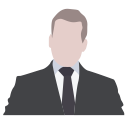 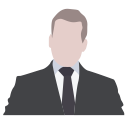 TPID Kab/Kota
Menteri/ Pimpinan lembaga terkait
Gubernur Provinsi
Pembinaan & Pengawasan penyelenggaraan tugas TPID Kabupaten/Kota dilakukan oleh Gubernur sebagai Wakil Pemerintah Pusat di daerah berkoordinasi dengan menteri/pimpinan lembaga terkait
* Pembinaan dan pengawasan dilakukan melalui rapat koordinasi daerah, regional dan nasional, fasilitasi dan supervisi serta monitoring dan evaluasi
32
32
32
5
TPID DALAM PENGENDALIAN INFLASI
Penetapan Surat Keputusan Gubernur/Bupati/Walikota sesuai dengan Keppres 23/2017 tentang Tim Pengendalian Inflasi Pusat
1
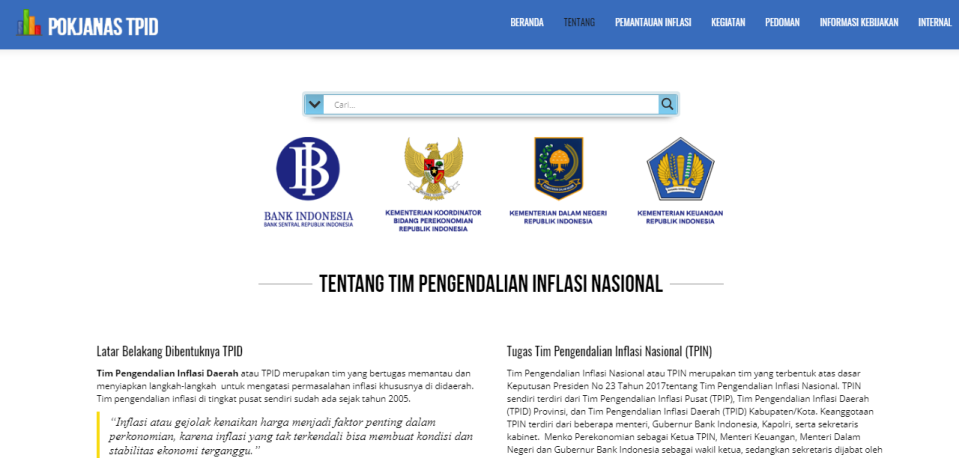 Melakukan analisis bersama dengan Bank Indonesia untuk menggali informasi terkait penyebab inflasi diwilayah tersebut
2
3
Penyusunan program kerja bersama dengan seluruh anggota TPID (SKPD dan pihak terkait). Inventarisir program-program SKPD yang terkait dengan pengendalian inflasi untuk kemudian dimusyawarahkan program mana yang akan fokus program kerja unggulan TPID
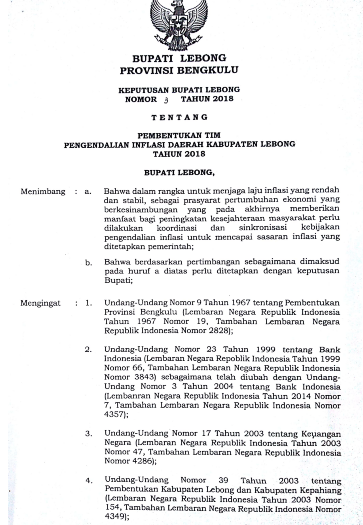 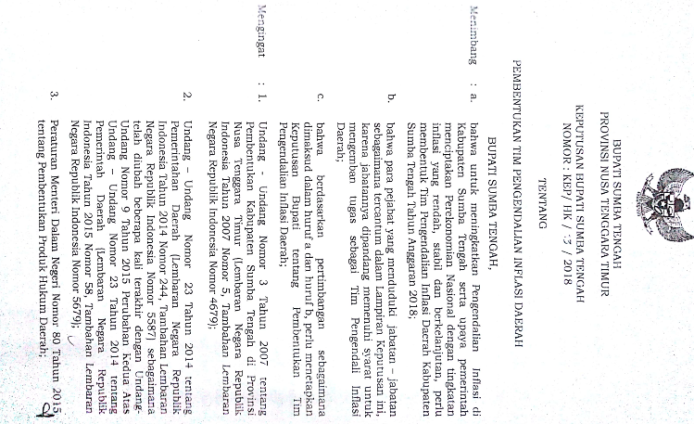 4
Melaksanakan capacity building antara lain:
ekspolarasi website pokjanastpid.id – pedoman, peraturan, publikasi, analisis inflasi, penyampaian surat ke daerah, modul, paparan dll
Studi banding ke TPID terbaik/berprestasi
Catatan: website pokjanastpid.id dalam pengembangan dan direncanakan berubah nama menjadi tpin.id
33
FOKUS TPID TERHADAP PROGRAM 4K
Mengoptimalkan alokasi anggaran untuk pembangunan infrastruktur pertanian dan konektivitas, mempercepat proses pembebasan lahan, serta Meningkatkan Infrastruktur Perdagangan
KETERSEDIAAN
PASOKAN
Rata-rata dan volatilitas inflasi VF menurun
Mendorong perdagangan antardaerah dengan melibatkan peran swasta, untuk menurunkan disparitas inflasi antar wilayah di Indonesia.
KELANCARAN
DISTRIBUSI
Meningkatkan ketersediaan data dan informasi pangan yang terintegrasi dengan memanfaatkan teknologi informasi, untuk perbaikan efektivitas kebijakan.
KETERJANGKAUAN
Memperkecil disparitas inflasi antar daerah di Indonesia.
HARGA
Memperkuat sinergi program dan kebijakan Pusat dan Daerah.
Sosialisasi belanja bijak, penyampaian ketersediaan barang kepada masyarakat dengan melibatkan peran media.
KOMUNIKASI
EFEKTIF
Sumber: Sekretariat TPIP
34
FOKUS TPID DALAM PENGENDALIAN INFLASI
5
1
KEGIATAN RUTIN
Pemanfaatan APBD dan Dana Desa untuk mendukung Pembangunan dan pemeliharaan infrastruktur pertanian, pasar dan konektivitas (akses sentra produksi pertanian, irigasi tersier) dgn juga dana desa
Dukungan Pembebasan lahan utk mendukung pembangunan infrastruktur prioritas Pemerintah
INFRASTRUKTUR
(akses dan konektivitas)
Operasi Pasar tepat sasaran (waktu dan lokasi), termasuk optimalisasi APBD
Koordinasi dengan TPID Provinsi dan TPID daerah lain dalam hal Kerjasama antar daerah, Capacity building dan sinergi program
Tertib dalam administrasi kegiatan
Pelaksanaan pertemuan rutin anggota TPID (analisis, mitigasi, dan evaluasi)
Pengeloaan ekspektasi masyarakat, moral suassion dan edukasi masyarakat 
Monitoring dan evaluasi hal-hal yang terkait dengan kegiatan pengendalian iflasi (4K), termasuk kebijakan pengendalian dampak kebijakan AP
Koordinasi Peta jalan 2019-2021 dgn Provinsi & Pusat
Monitoring harga, produksi, stok secara rutin; Integrasi data ke provinsi dan pusat; dan Pembangunan EWS (koordinasi dengan Provinsi)
2
Memastikan ketepatan sasaran dan timing distribusi pupuk, bibit dengan periode masa tanam
Penguatan alsintan untuk mendukung paska panen guna meningkatkan nilai tambah produksi
Pemanfaatan APBD dan Dana desa
SARANA PRODUKSI (DAERAH PRODUSEN)
(alsintan, pupuk, bibit, dll)
Penguatan kelompok & kelembagaan petani (corporate/cooporative farming)
Pengaturan pola tanam antar wilayah
Peningkatan akses pasar bagi petani
akses asuransi usaha pertanian, kartu tani dan pembiayaan
3
MANAJEMEN PRODUKSI
(kelembagaan, pengelolaan produksi)
TANTANGAN
Program kerja : Keberlanjutan, kesesuaian dengan karateristik daerah, sinergi dgn daerah lain/pusat dan Dukungan anggaran 
Rotasi Personel (termasuk Kepala Daerah) 
Komitmen kuat stakeholders (Ka. Daerah SKPD, DPRD)
Pengelolaan BUMD secara profesional
Pengadaan sarpras yang mendukung ketersediaan antar waktu dan antar wilayah
Pemanfaatan KAD
Pemanfaatan Teknologi pertanian
Penguatan basis data
4
MENJAMIN 
KETERSEDIAAN 
PANGAN 
(antar waktu & wilayah)
35
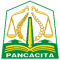 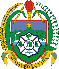 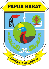 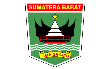 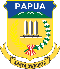 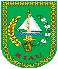 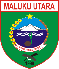 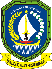 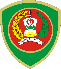 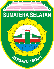 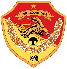 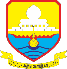 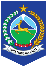 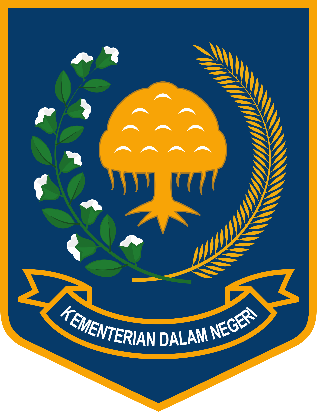 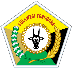 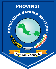 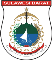 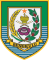 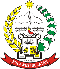 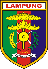 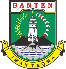 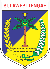 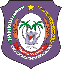 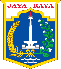 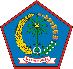 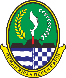 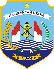 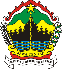 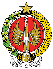 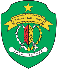 TERIMA KASIH
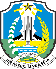 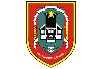 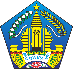 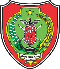 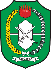